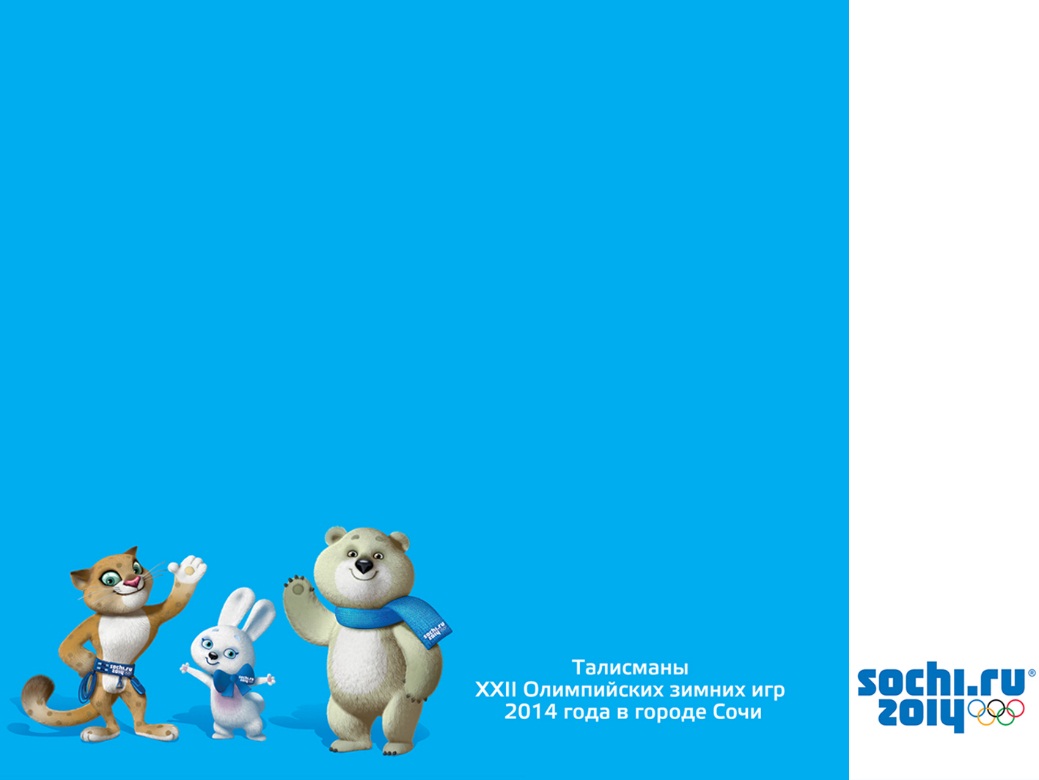 Вся Россия рада, у нас Олимпиада!
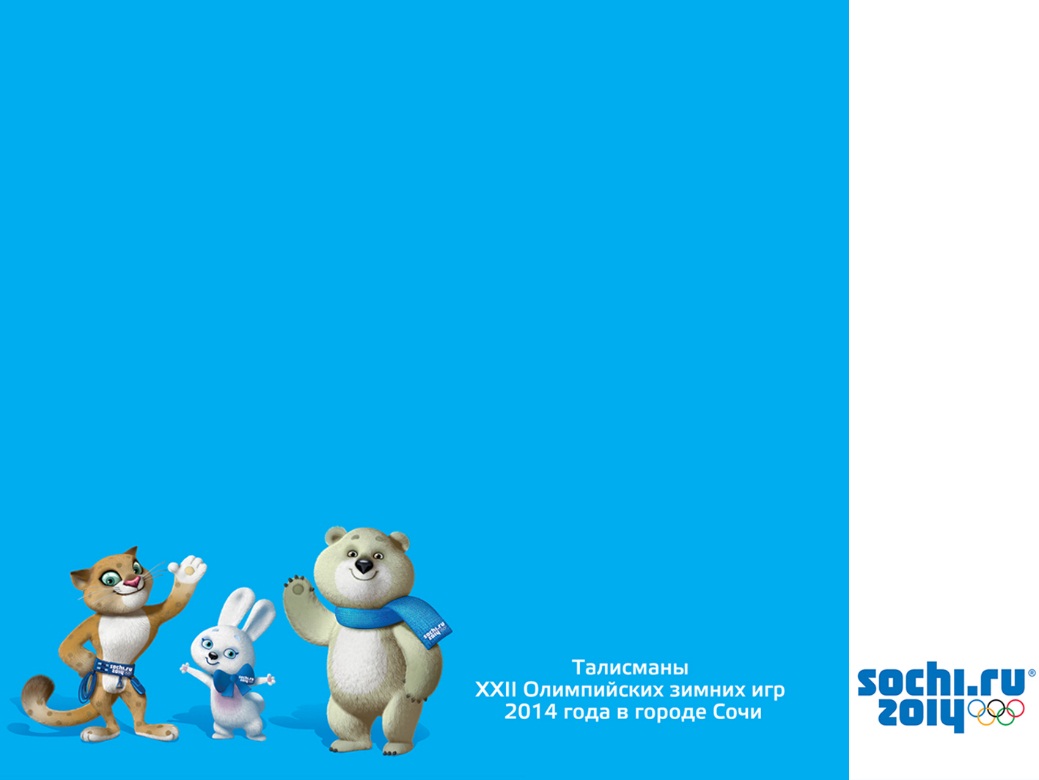 Вся Россия рада!У нас ОЛИМПИАДА!Праздник спорта мировойОжидает нас зимой.Мы радушны, хлебосольны,Ждем гостей и тем довольны!Приезжайте, выступайтеИ, конечно, побеждайте!Ждёт вас множество призов.Будь готов и будь здоров!(Елена Инкона )
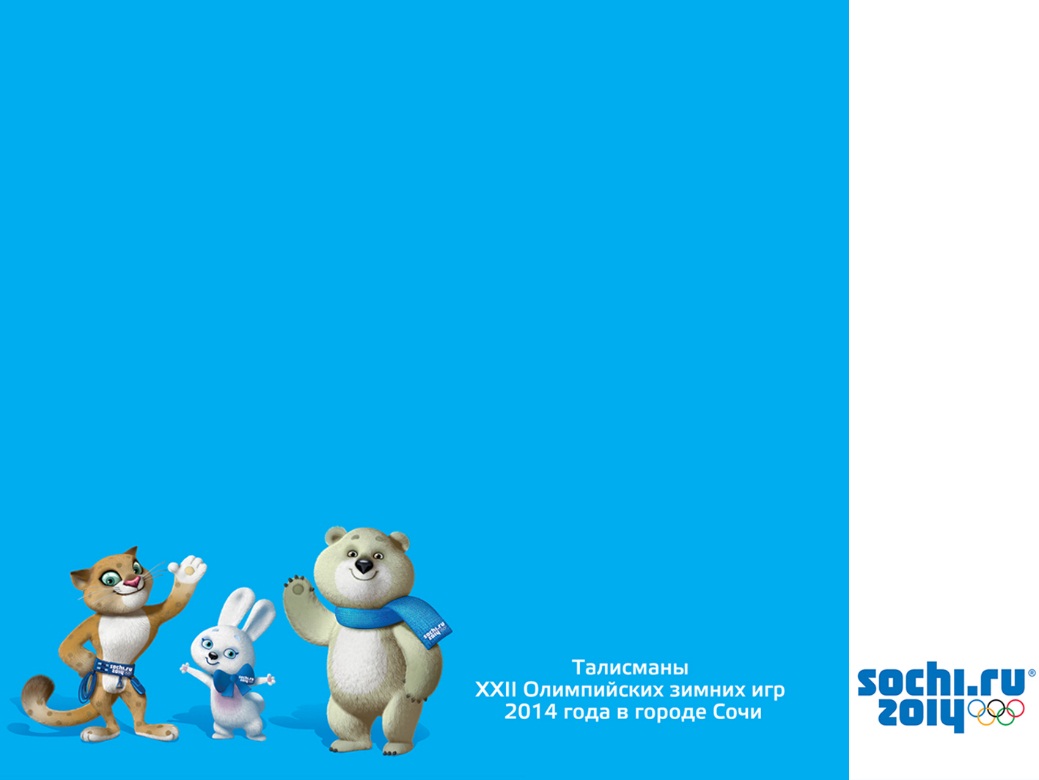 В старину, в античном мире,Двадцать шесть веков назад,Города не жили в мире,Шёл войной на брата брат.И мудрейшие решили:Ссоры вечные страшны,Можно в смелости и силеСостязаться без войны!Пусть в Олимпию прибудет,Кто отважен и силён;Для сражений мирных будетПолем боя - стадион!
Зимние Олимпийские игры 1968 года в Гренобле (Франция): Игрушка - лыжник Шюсс
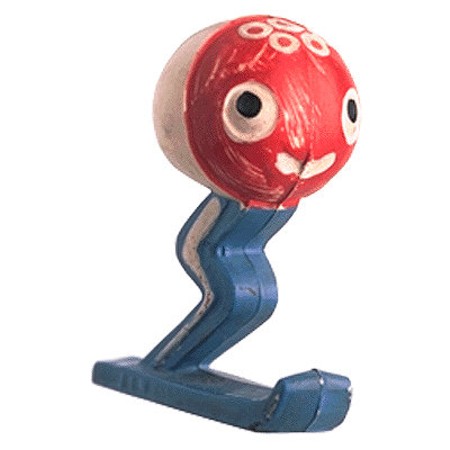 Летние Олимпийские игры 1972 года в Мюнхене (Германия):Такса Вальди.
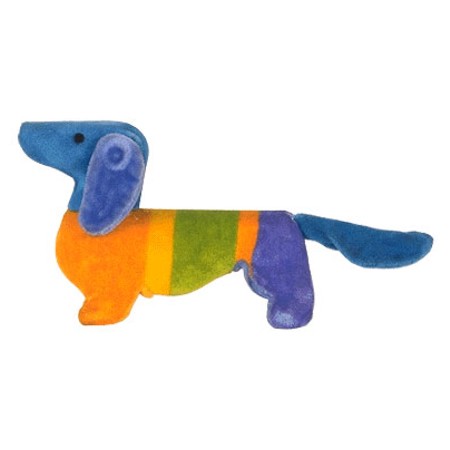 Зимние Олимпийские игры 1976 года в Инсбруке (Австрия):Снеговик "Олимпиямандл"
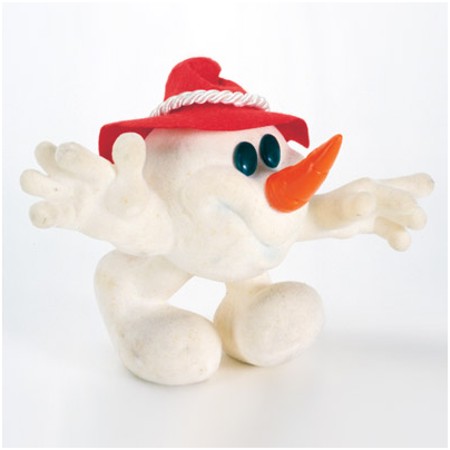 Летние Олимпийские игры 1976 года в Монреаль (Канада):Бобер Амик
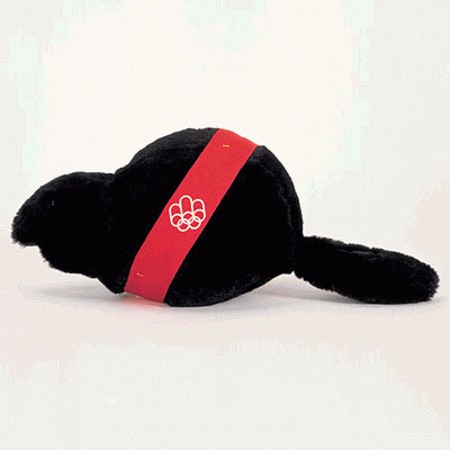 Зимние Олимпийские игры 1980 года в Лейк-Плэсиде (США): Енот Рони
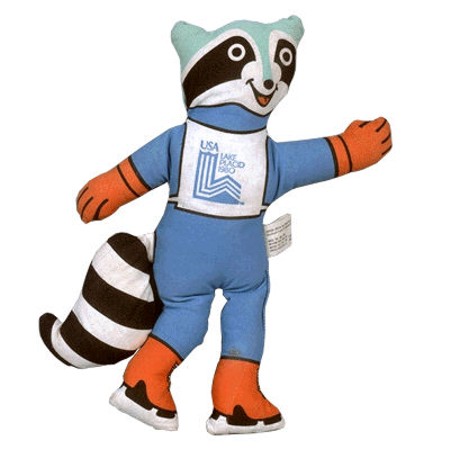 Летние Олимпийские игры 1980 года в Москве (СССР):Олимпийский Мишка
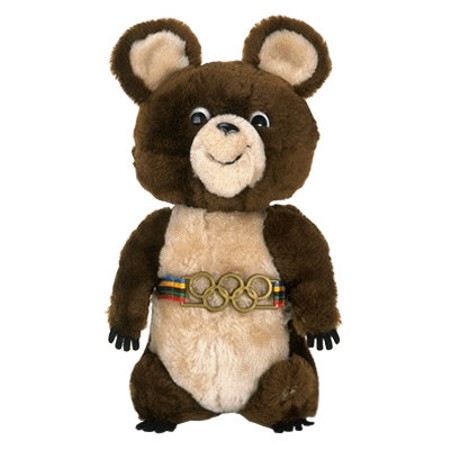 Зимние Олимпийские игры 1984 года в Сараево (Югославия): Волчонок Вучко
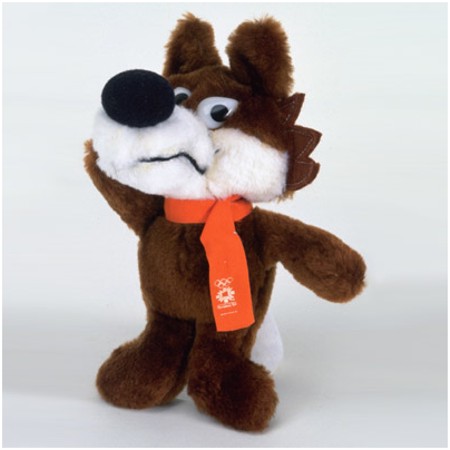 Летние Олимпийские игры 1984 года в Лос-Анджелесе (США): Орленок Сэм
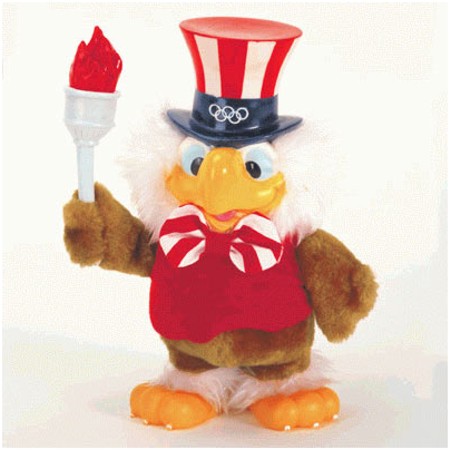 Зимние Олимпийские игры 1988 года в Калгари (Канада): Полярные медведи Хайди и Хоуди — первый парный талисман.
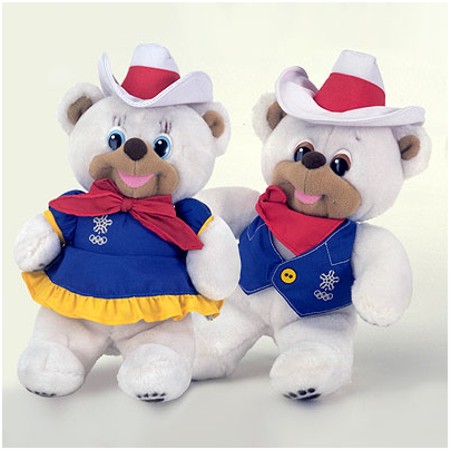 Летние Олимпийские  игры 1988 года в Сеуле (Корея): Тигр Ходори
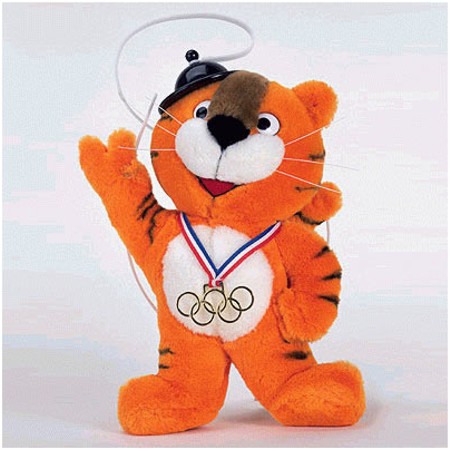 Зимние Олимпийские игры 1992 года в Альбервилле (Франция): Талисман звезда
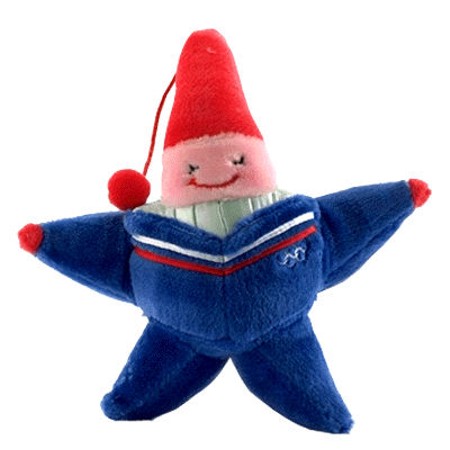 Летние Олимпийские игры 1992 года в Барселона (Испания): Собака Коби
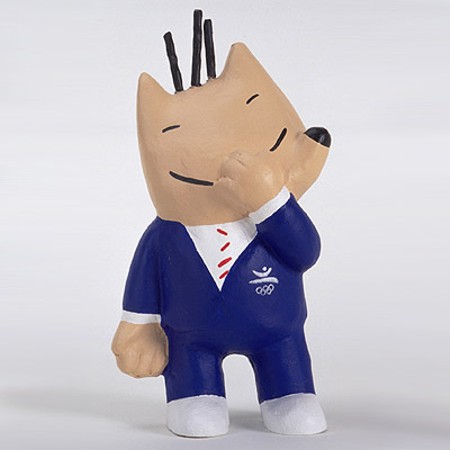 Зимние Олимпийские игры 1994 года Лиллехаммер (Норвегия): Талисманы девочка Кристин и мальчик Хокон
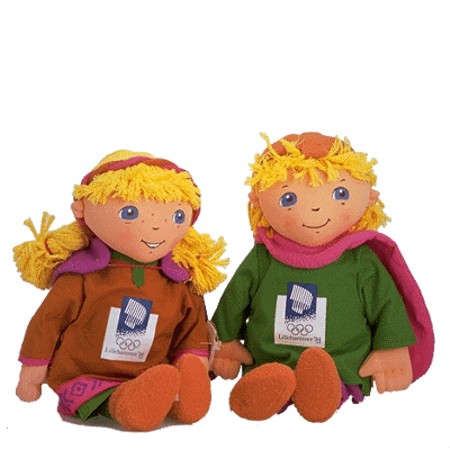 Летние Олимпийские игры 1996 года в Атланте (США): Иззи
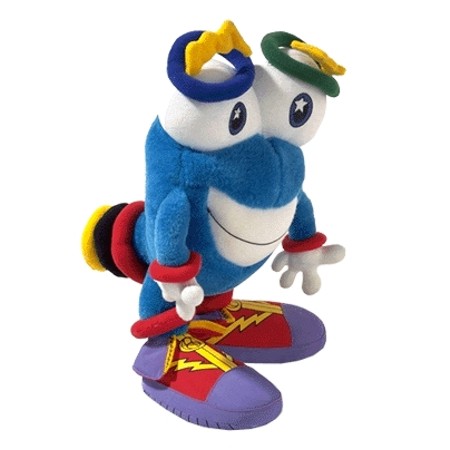 Зимние Олимпийские игры 1998 года в Нагано (Япония): Совята.
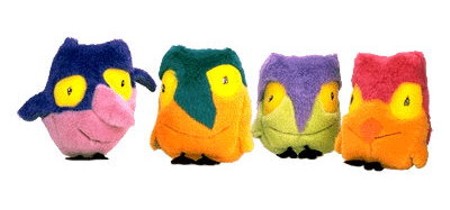 Летние Олимпийские игры 2000  года в Сиднее (Австралия): Птичка кукабара Олли, утконос Сид и ехидна Милли
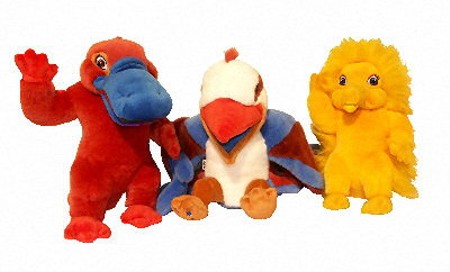 Зимние Олимпийские игры 2002 года в Солт-Лейк-Сити (США): Заяц Паудер, медведь Коал и койот Коппер
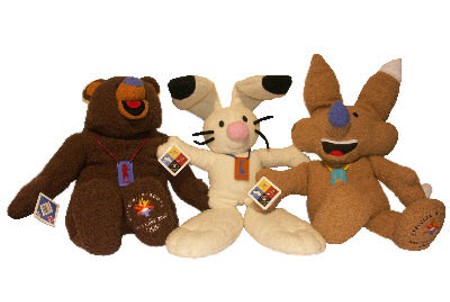 Летние Олимпийские игры 2004 года в Афинах (Греция): Куклы Аполло и Афины
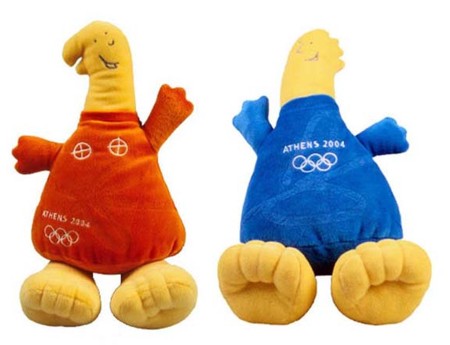 Зимние Олимпийские игры 2006 года в Турине (Италия): Снежок Нив и кубик льда Глиз
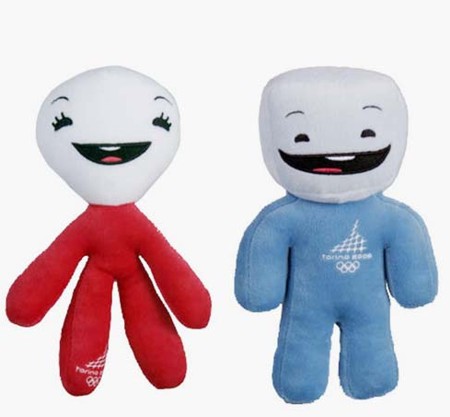 Летние Олимпийские игры 2008 года в Пекине (Китай): –Бэй-Бэй, Цзин-Цзин, Хуань-Хуань, Ин-Ин и Ни-Ни.
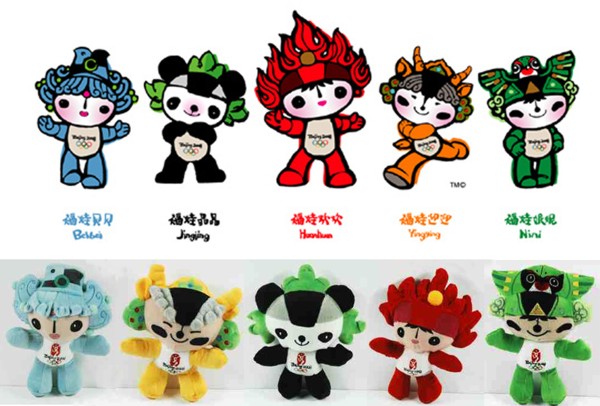 Зимние Олимпийские игры 2010 в Ванкувере (Канада): Куачи, Мига, Суми
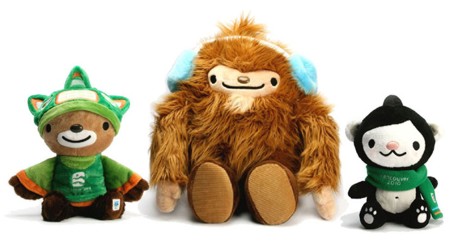 Летние Олимпийские игры 2012 года в Лондоне (Великобритания):  Уэнлок и Мандевиль
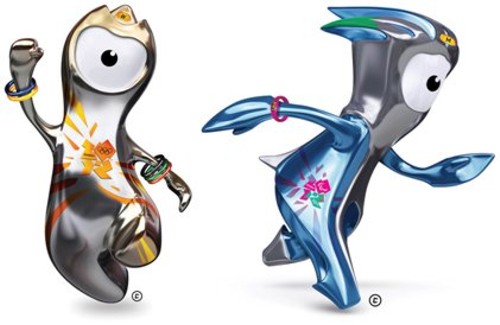 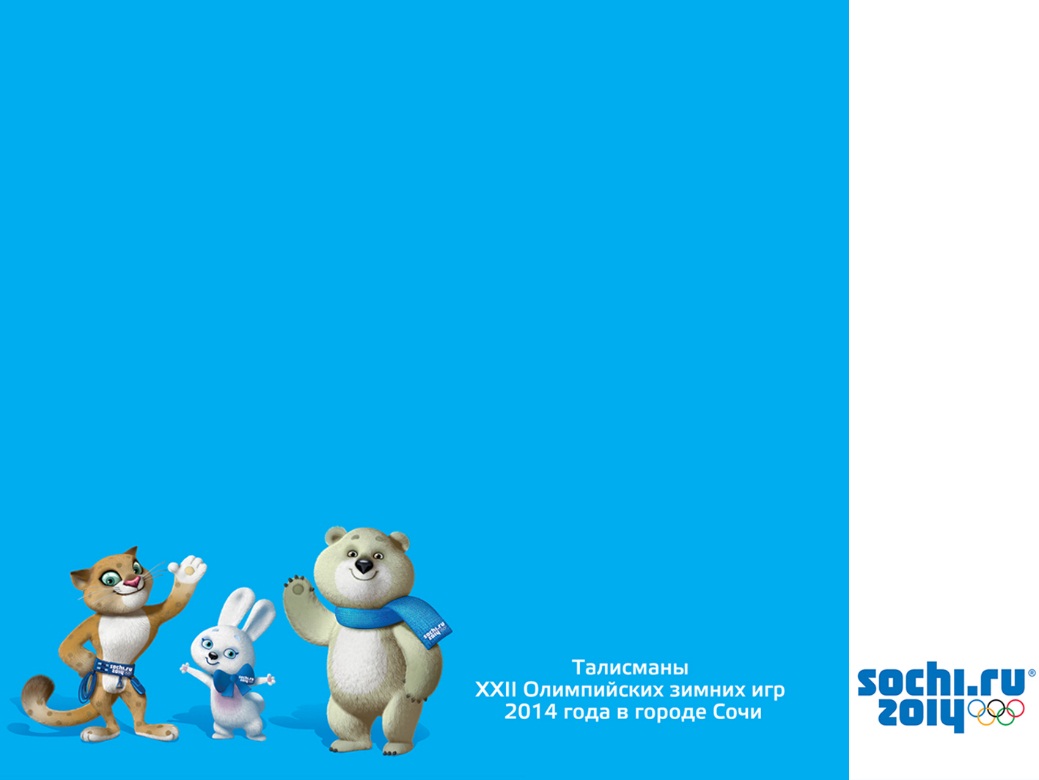 Символ всех Олимпиад:
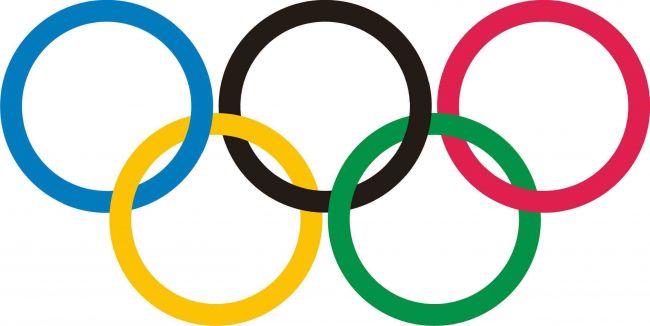 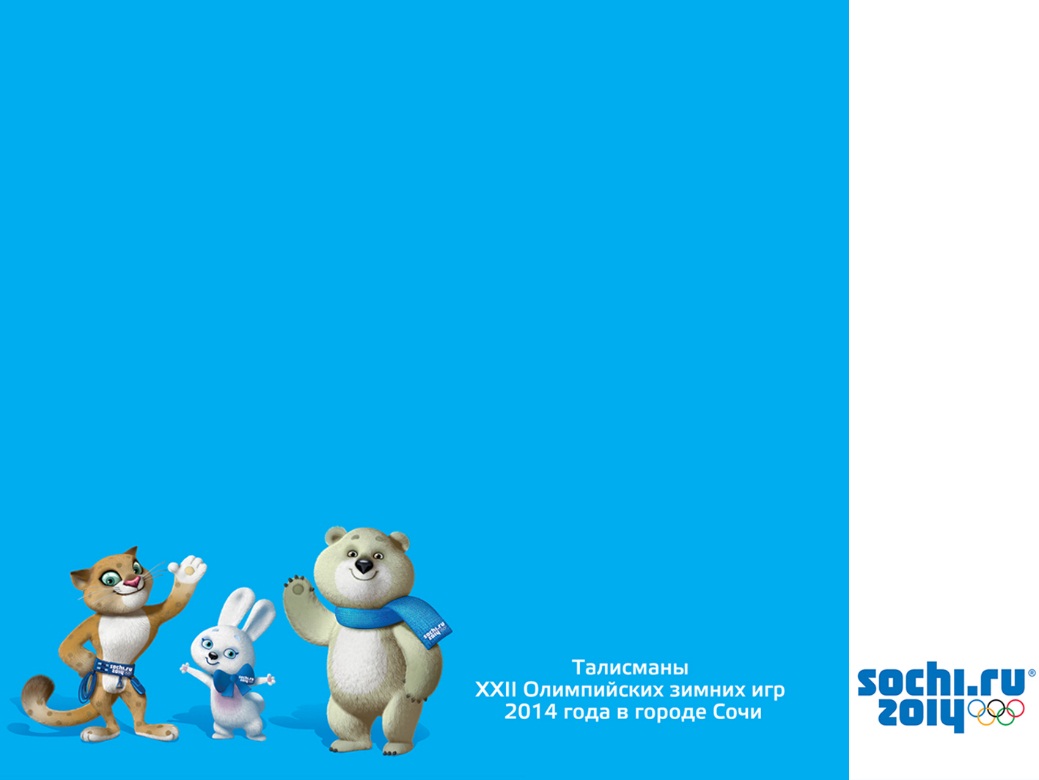 Пять колец, пять кругов - Знак пяти материков. Знак, который означает то, что Спорт, как общий друг. Все народы приглашает, В свой Всемирный — мирный круг На Востоке рано — рано Солнце окна золотит, Потому — то желтый цвет, Это Азии привет! Цвет травы – зелёный цвет, Из Австралии привет! А Америке, негоже быть, Без собственных примет, Красный цвет – вам шлёт привет! Знают все, что чёрный цвет, Знойной Африки – привет! А какой же цвет Европы? Голубой Европы цвет, Из Европы дружбы тропы, К нам спешат — препятствий нет!
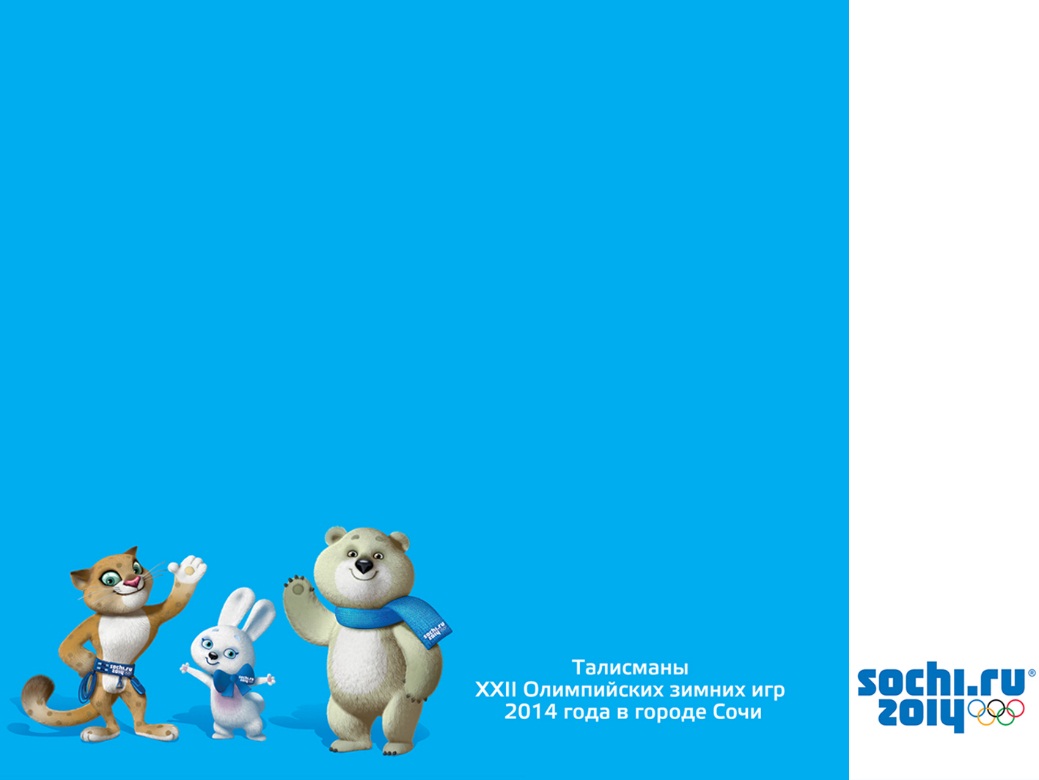 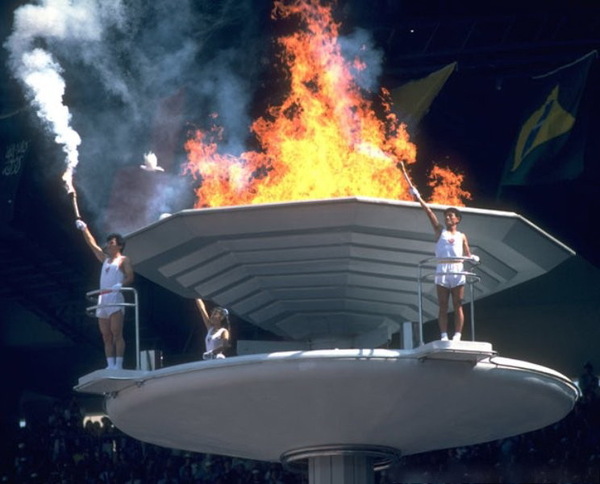 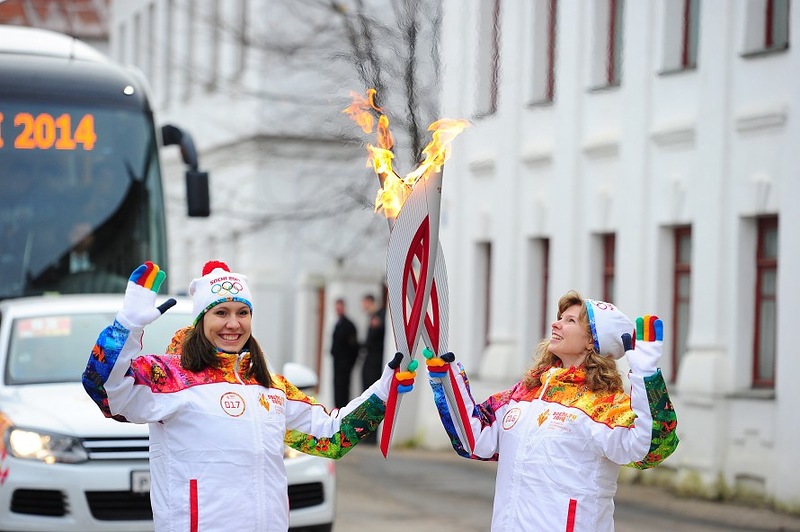 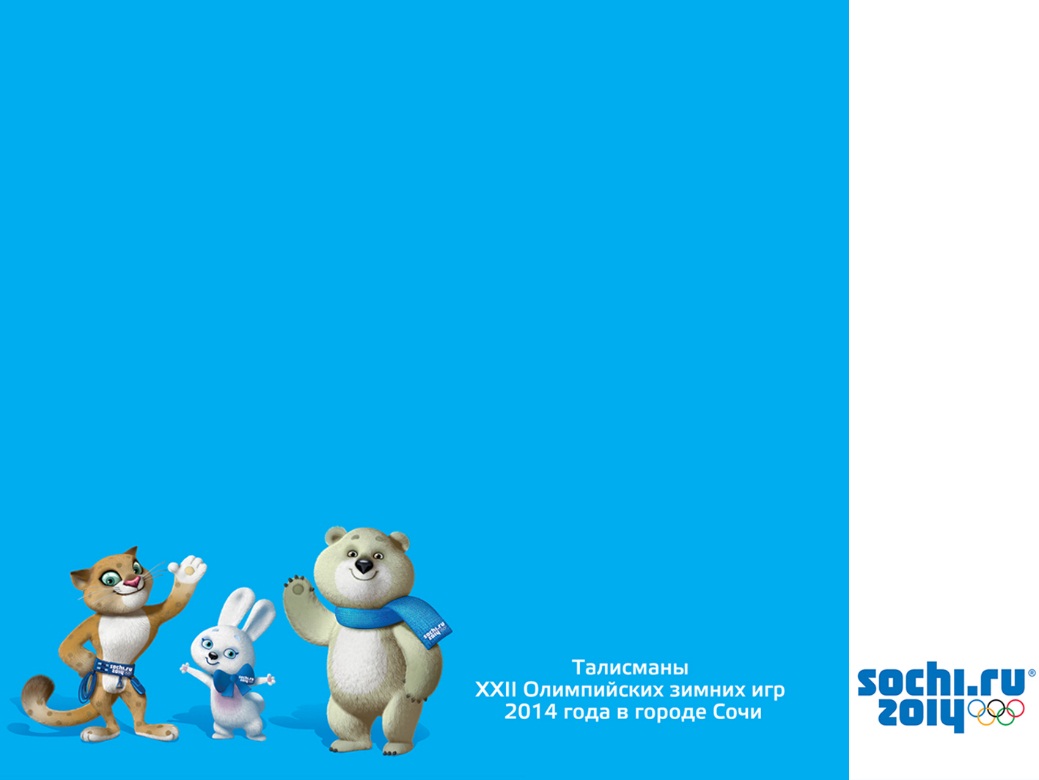 Девиз Олимпийских игр в Сочи 2014 звучит как «Добро пожаловать в будущее»
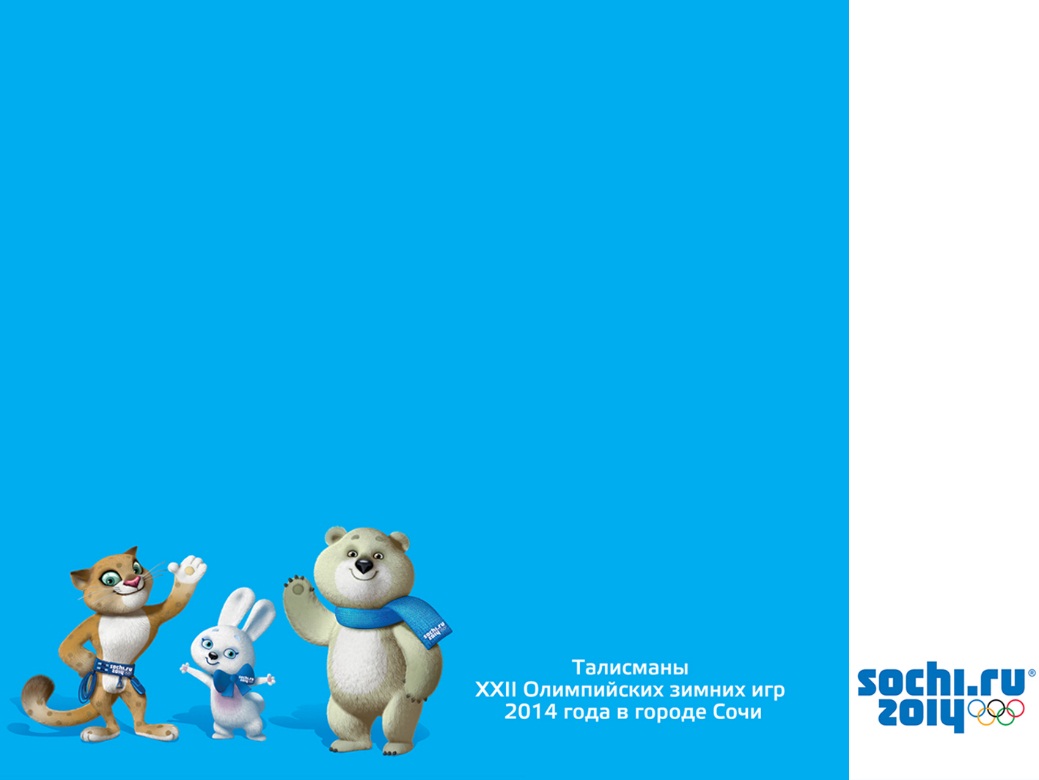 Олимпийская клятва
«От имени всех судей и официальных лиц я обещаю, что мы будем выполнять наши обязанности во время этих Олимпийских Игр со всей беспристрастностью, уважая и соблюдая правила, по которым они проводятся, в подлинно спортивном духе».
Зимние Олимпийские игры 2014 в Сочи (Россия):Леопард,. Зайка и Белый Мишка, Лучик и Снежинка.
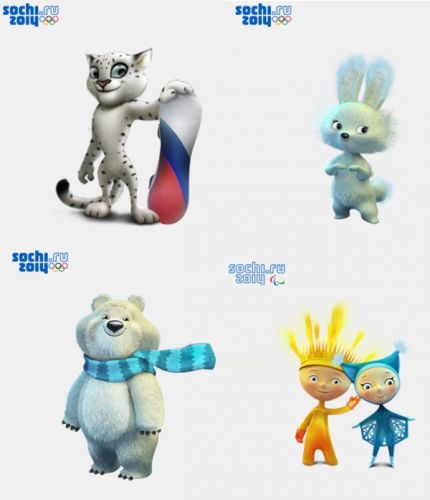 Олимпийские медали:
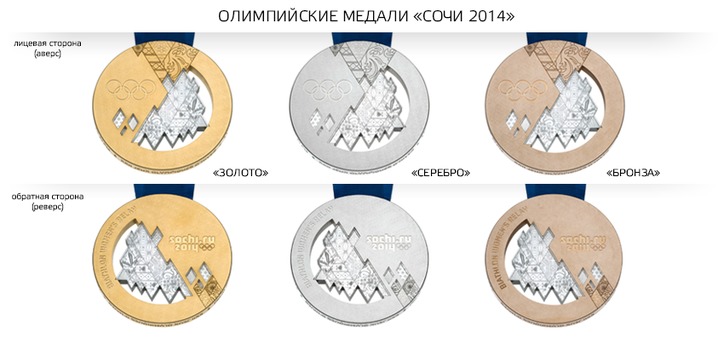